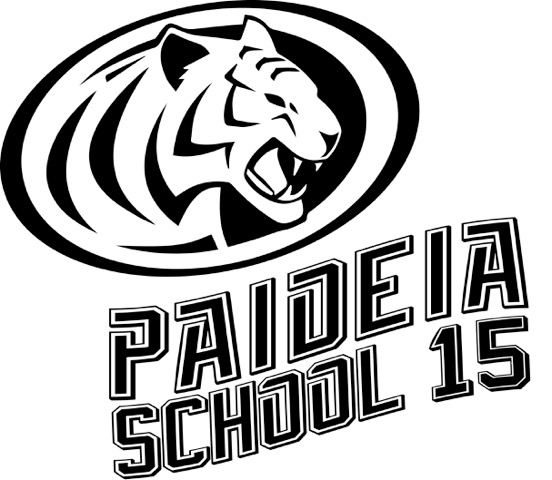 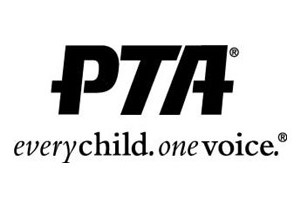 Paideia School 15 PTA
General Association Meeting
Thursday, October 6, 2022
7:30 PM
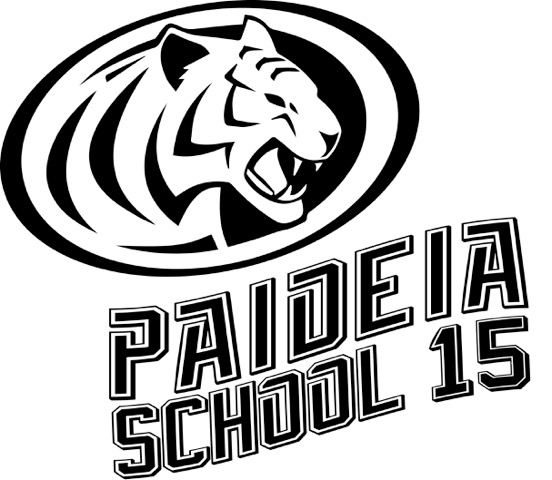 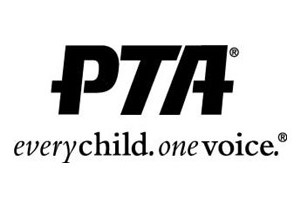 PTA MEMBER BUSINESS

Adoption of Minutes 
	May 19, 2022
Budget
October 6, 2022
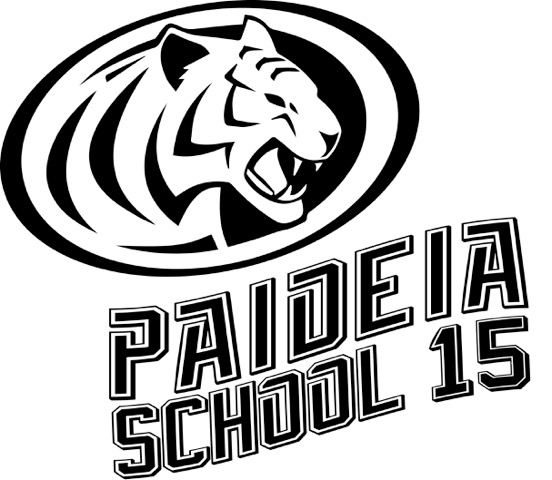 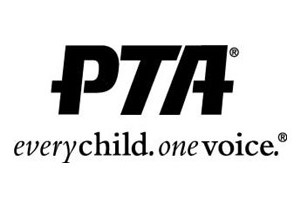 What’s Happening in 2022-23
Popcorn Fundraiser made $8700.  Winner of the Raffle was Michael Kindelan (Congrats!)
	We will do this again in the Spring – unless people would like to do it earlier.

You’ve been boo’d is back.  Can purchase online for $10 each at: 
https://paideiaschool15pta.memberhub.com/store?limit=21&live=true&category=Products

October 14 -Greenburgh Nature Center Grades PreK – 6
October 14 – Middle School Party “A Haunted Night” Grades 5-8
	Tickets: https://paideiaschool15pta.memberhub.com/store?limit=21&live=true&category=Events

	There is a sign up genius if you would like to make donations such as food and other items.

October 21 – PreK – 1 Fall Festival 
	Tickests: https://paideiaschool15pta.memberhub.com/store?limit=21&live=true&category=Events
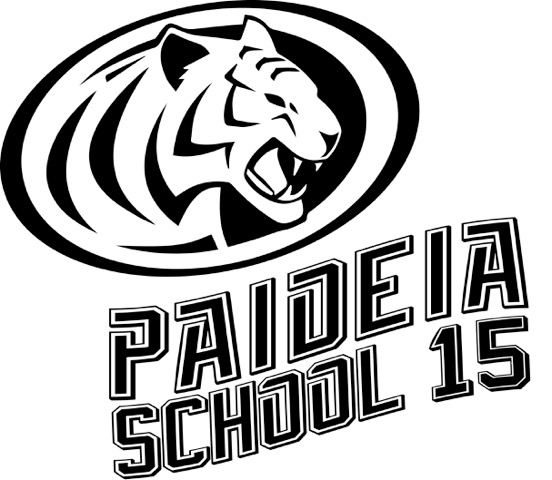 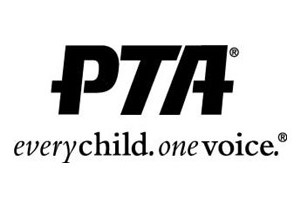 What’s Happening in 2022-23
October 18 School Pictures grades PreK to 7.  
October 26-28 Fall Book Fair
October 29 – Trunk r Treat
	Tickets can be purchased here: 	https://paideiaschool15pta.memberhub.com/store?limit=21&live=true&category=Events
November 16 – 8th Grade Pictures
December 15 – Makeups/Siblings/ Retakes
January 15 – Ice Skating Party at Murrays (3:30 PM – 5:30 PM)
April 28 – Big/Small Dance at Dunwoodie Golf Course – 6:00PM

Other events to be scheduled
-Frozen with Frosty
-April Fools Dance
-Movie Night
-BMX Bike Show
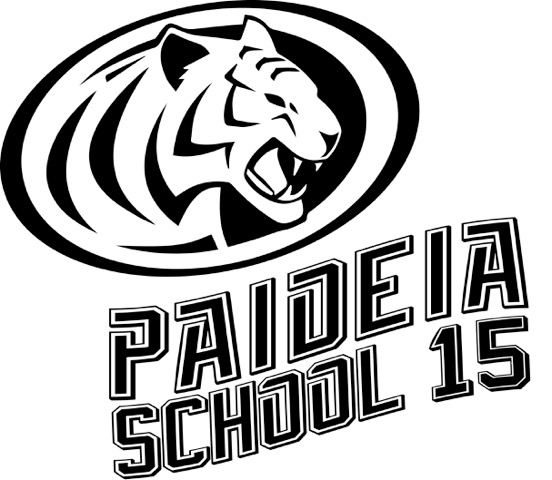 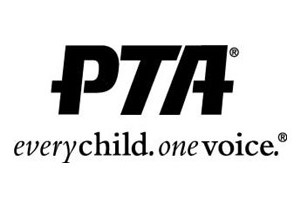 Other Things
Wrapping Paper and Christmas Cookie Sale
Kids Dental Presentation is back grades PRK to 1 (February)
Ms. Sheila – dramatic actress is back grades 5-8
March Book Fair
Holiday Fair in December
May Book Fair
Spring Popcorn Sale
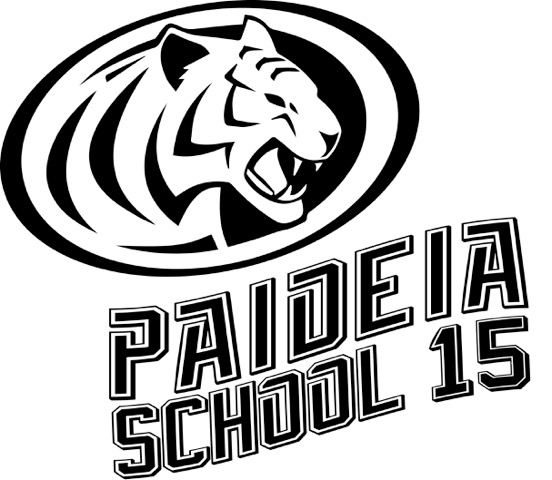 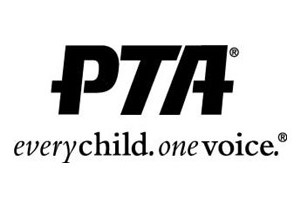 Any Questions?
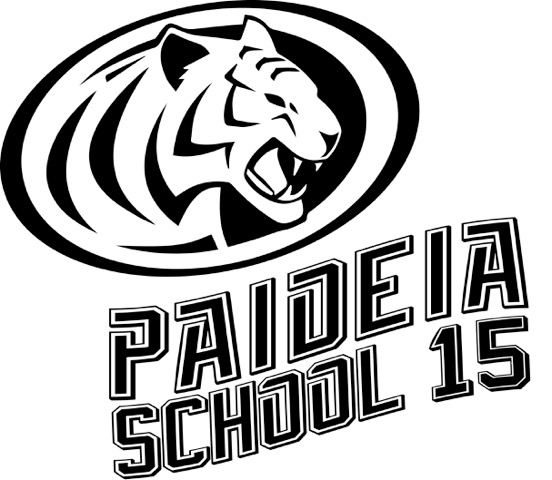 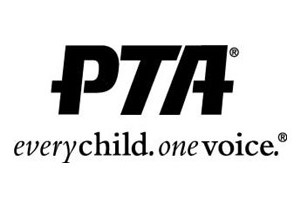 Thank You!

If you need to reach us we are available at the email below.

paideia15pta@paideia15pta.onmicrosoft.com